Nuclear recoil effect 
without expansion in Zα
Vladimir A. Yerokhin

Max-Planck-Institut für Kernphysik, Heidelberg
μASTI, June 14, 2024,  Zurich
Introduction
Approach without expansion in Zα => electronic and muonic atoms can be considered on the same footing.
  However, for electronic atoms the point-nucleus limit is (generally) a good approximation; for muonic atoms it is NOT.
   Limitation: we assume that the nucleus is described by form-factors == elastic part of nuclear effects. 
   Applicable for relatively heavy nuclei, for which one cannot calculate both elastic and inelastic nuclear effects on the same footing.
Two-body atom: nonrelativistic picture
Energy levels from Schrödinger equation
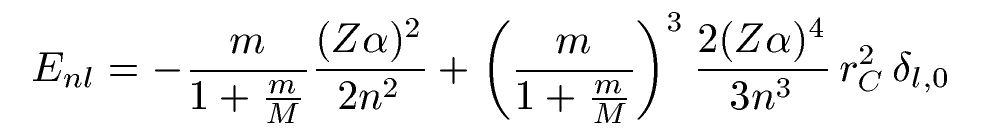 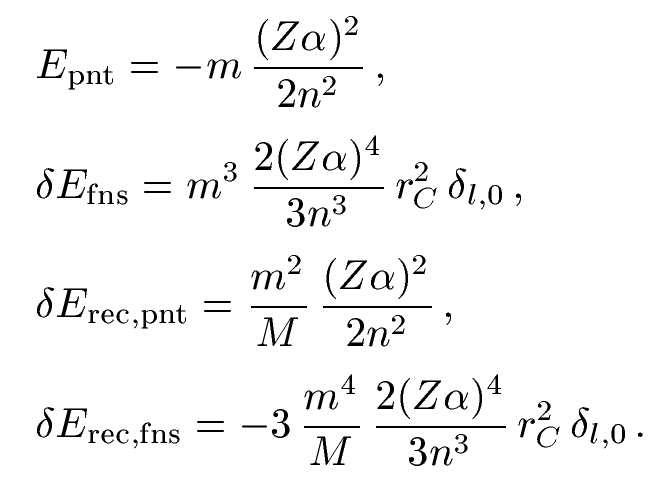 Point-nucleus nonrecoil energy
Finite nuclear size
Recoil point nucleus
Recoil finite nuclear size
Two-body atom: leading relativistic correction
Point-nucleus nonrecoil energy:       known analytically (Dirac energy),
[Shabaev et al. PRA 57, 4235 (1998)]: 
Recoil finite nuclear size within Breit approximation
contains terms of order (m3/M) (Zα)3 rC , which are 
numerically dominant but are exactly cancelled by the 
QED contribution.
Finite nuclear size:                          can be obtained numerically from Dirac equation,
Recoil point nucleus:                        can be obtained from Breit equation,
Recoil finite nuclear size:                CANNOT be obtained from Breit equation.
Recoil with finite nuclear size can be addressed only within QED
Nuclear recoil to all orders in Zα, point nucleus
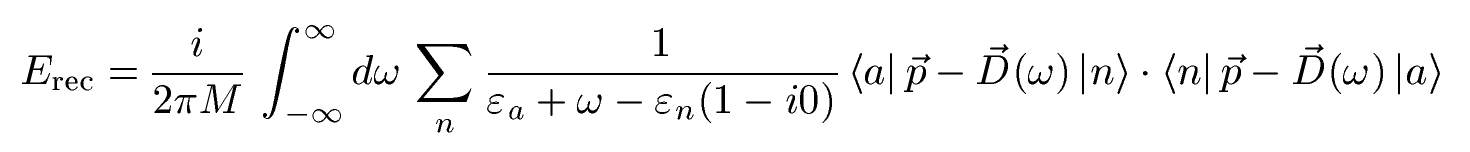 where
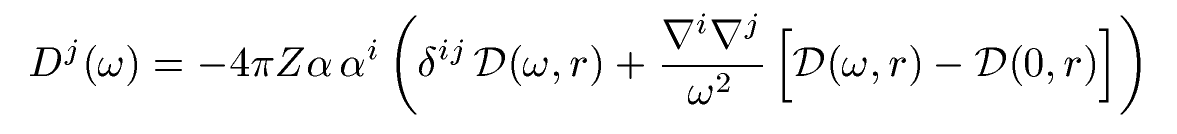 and
Transverse part of the photon 
propagator in the Coulomb gauge
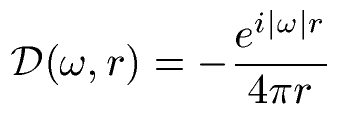 Derivation:
	V. M. Shabaev, Theor. Math. Phys. 63, 588 (1985)
	K. Pachucki and H. Grotch, Phys. Rev. A 51, 1854 (1995)
Numerical calculations:
	A.N. Artemyev, V.M. Shabaev, V.A. Yerokhin, PRA 52, 1884 (1995)
                  V.A. Yerokhin, V.M. Shabaev, PRL 115, 233002 (2015)
Point nucleus => results are not applicable for muonic atoms
Nuclear recoil to all orders in Zα, extended nucleus
The generalized photon propagator for one extended-size vertex
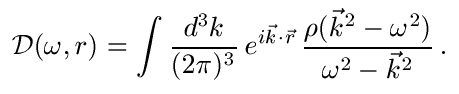 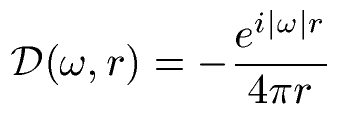 Point nucleus
Extended-size nucleus
For the exponential model of the nuclear charge distribution
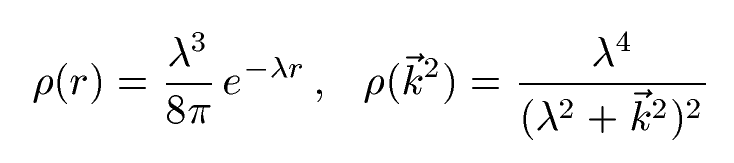 we obtain
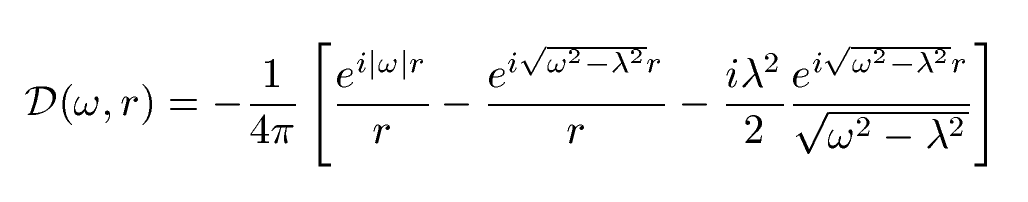 Formulas for nuclear recoil become valid for the extended-nucleus case 
if we use the generalized photon propagator
K. Pachucki and V.A. Yerokhin, PRL 130, 053002 (2023)
Nuclear recoil to all orders in Zα, evaluation #1
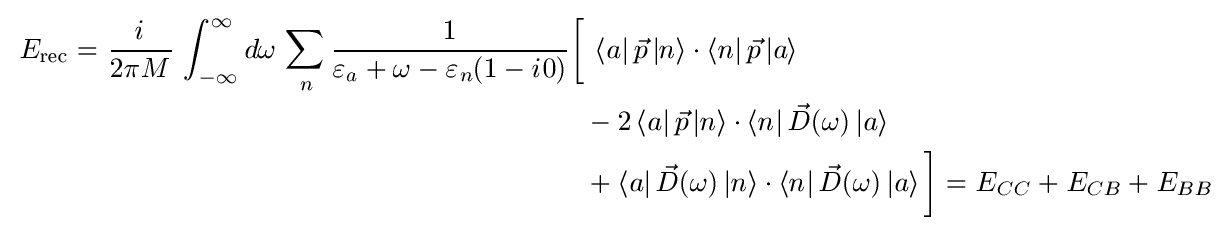 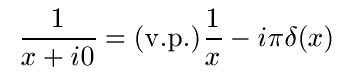 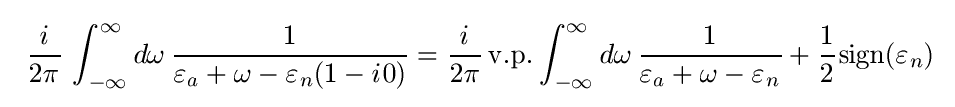 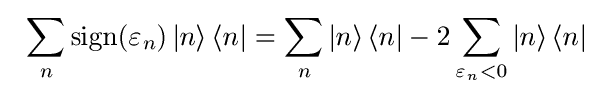 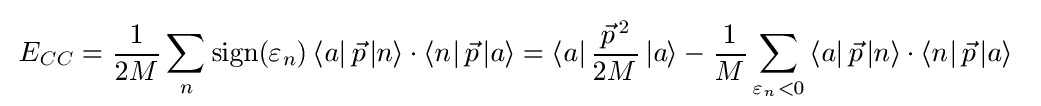 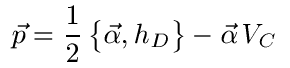 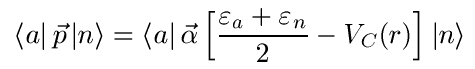 Nuclear recoil to all orders in Zα, evaluation #2
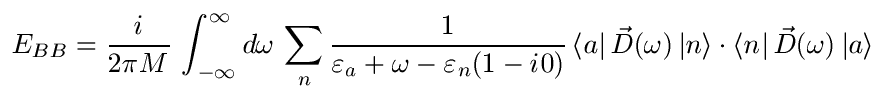 Wick rotation of integration contour
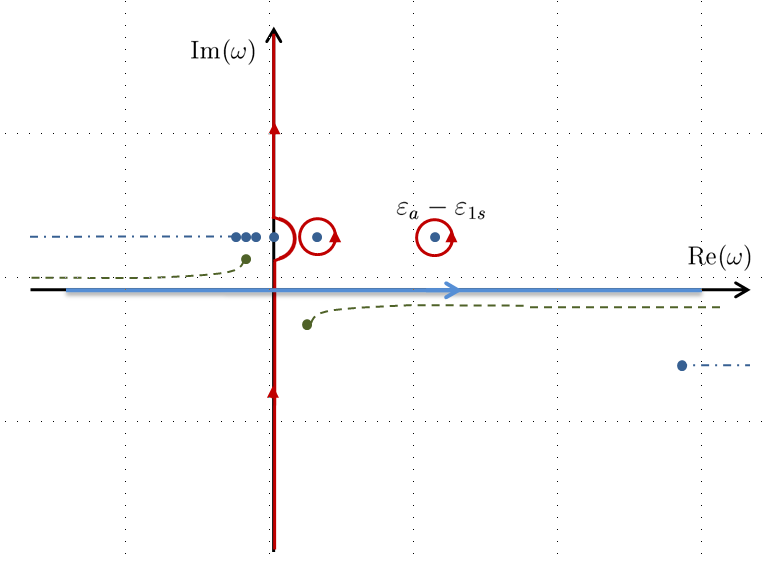 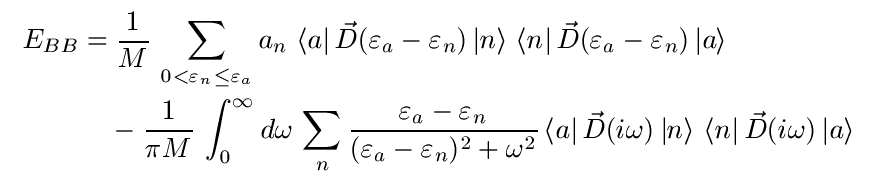 Results for muonic atoms
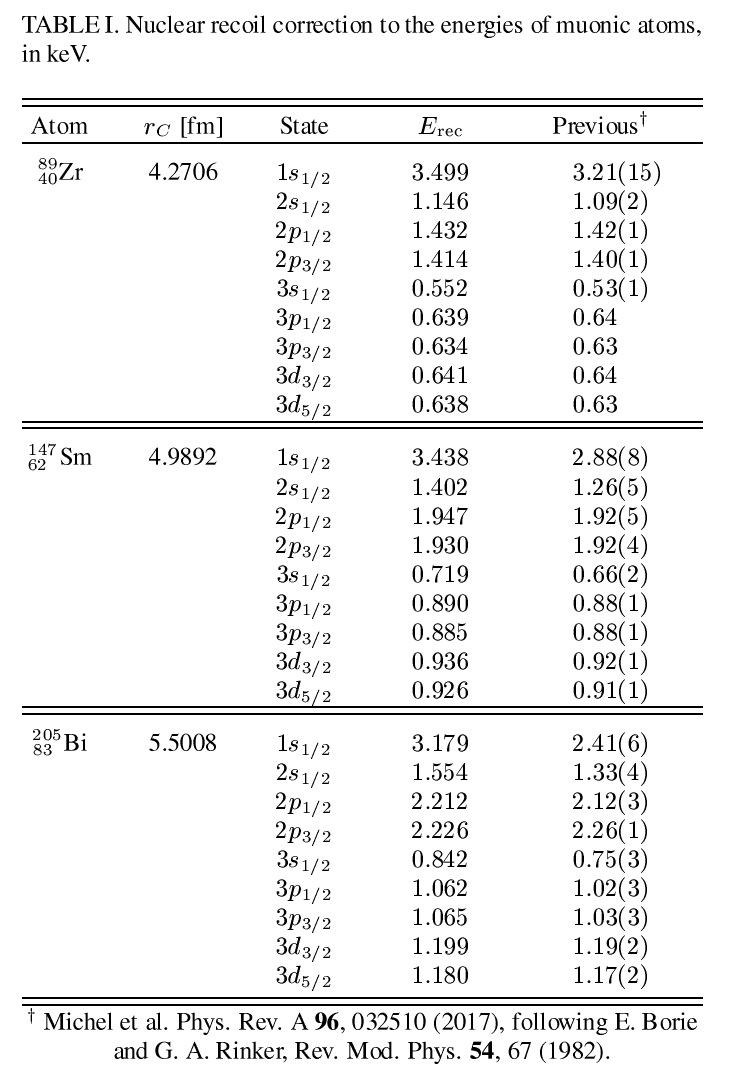 V.A. Yerokhin and N.S. Oreshkina , PRA 108, 052824 (2023)
Results for muonic atoms: recoil with finite nuclear size
Nuclear recoil correction for Z = 90 and 1s state, as a function of the nuclear radius
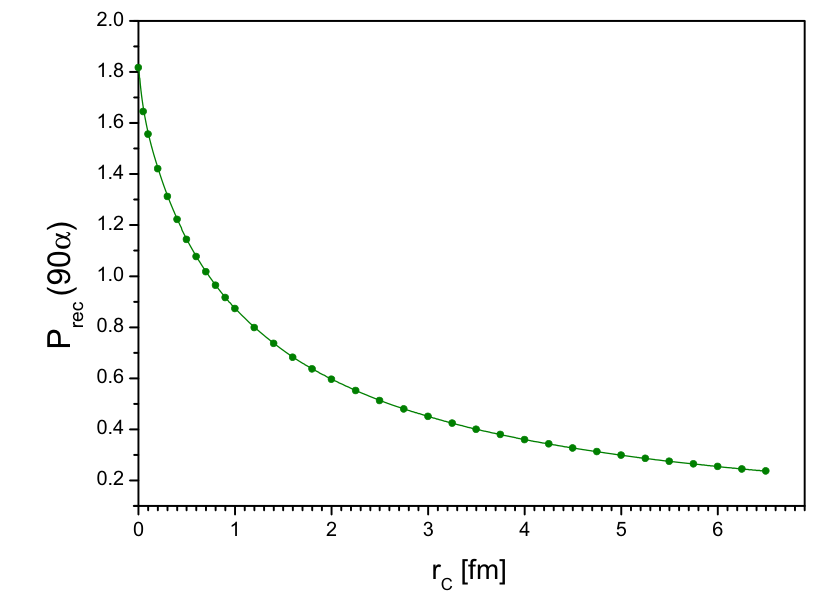 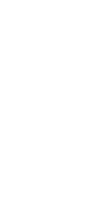 Finite nuclear size reduces the recoil effect by an order of magnitude
V.A. Yerokhin and N.S. Oreshkina , PRA 108, 052824 (2023)
Results for electronic atoms: recoil with finite nuclear size
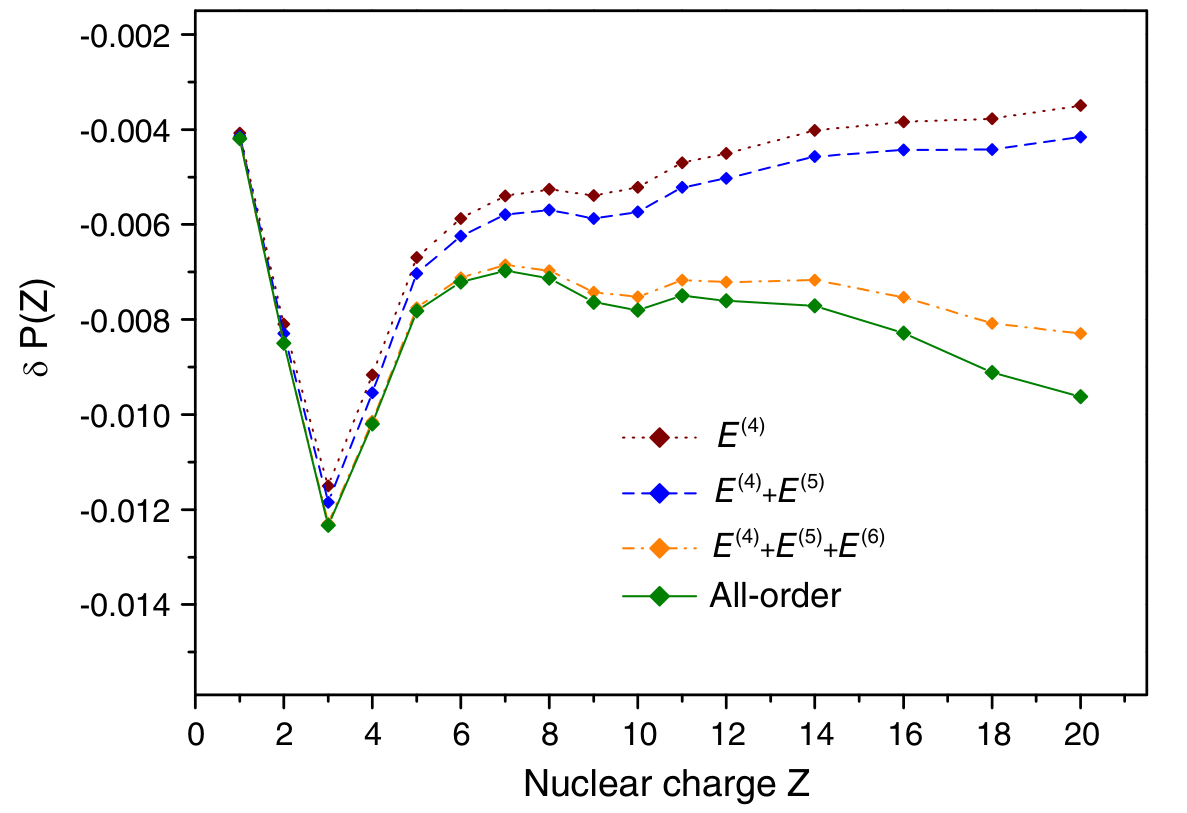 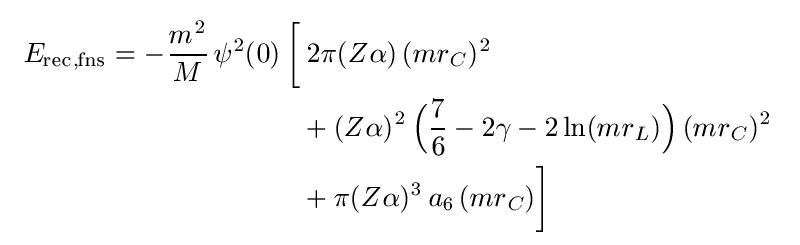 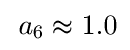 K. Pachucki and V.A. Yerokhin, PRL 130, 053002 (2023)
Outlook
All-order calculations of other nuclear recoil effects are possible:
  Nuclear recoil + vacuum polarization
   Radiative recoil
   Second-order nuclear recoil (of order m2/M2)
   Nuclear recoil for hyperfine splitting